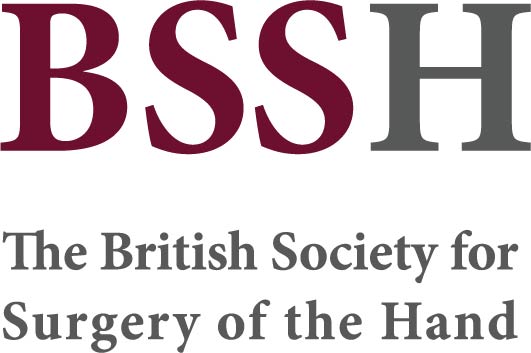 Global Hand Teaching Programme
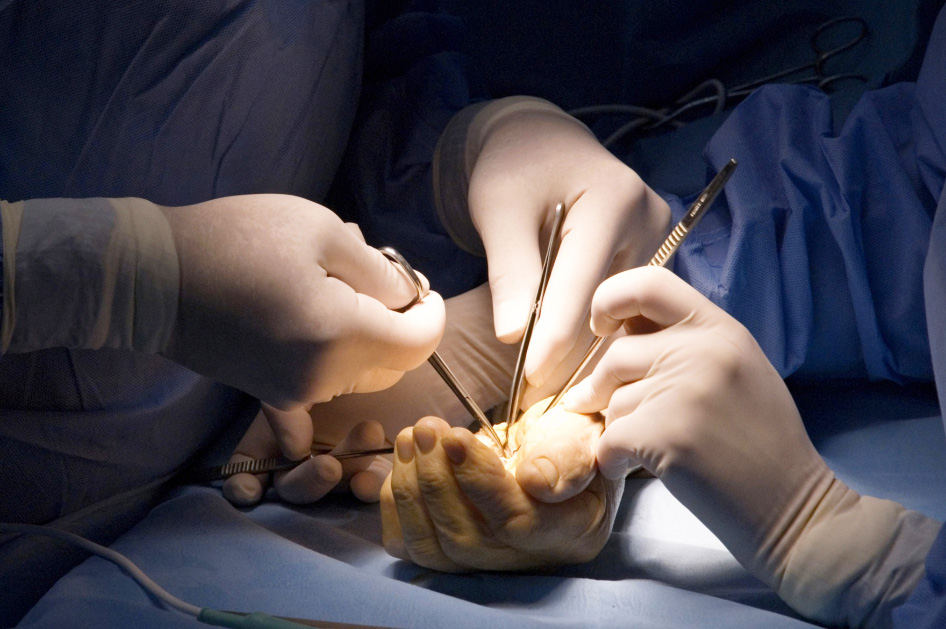 Module 7.1 
The acutely burned hand
Case based discussions
Case 1
A 30 year old chef presents to your department with a burn injury following spilling hot oil onto his hand an hour ago. There are no other injuries identified.

What key features would you try to illicit from the history?
bssh.ac.uk
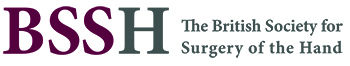 [Speaker Notes: Timing of injury 
Temperature of oil
First aid – for how long]
Case 1
What first aid would you provide him with?
bssh.ac.uk
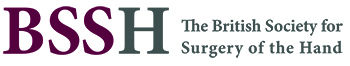 [Speaker Notes: Timing of injury 
Temperature of oil
First aid – for how long]
Case 1
What are looking for on focused examination of the hand?

How do you assess for the depth of the burn?

How do you assess for the surface area of the burn? What principles are you familiar with?
bssh.ac.uk
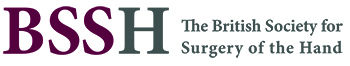 Case 2
A 2 year old girl was brought in by her parents with a burn to her left hand. They reported that the girl had touched a hot iron. 

Describe the photograph
bssh.ac.uk
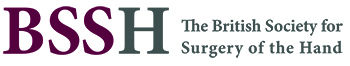 Case 2
What anatomical characteristics of the hand make them different from skin in the rest of the body?
How does volar and dorsal skin differ?
What function of the hand may be compromised with a burn of this depth?
bssh.ac.uk
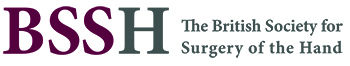 Case 2
What would you ask the parents as part of the history? 

What else would you be concerned about?
bssh.ac.uk
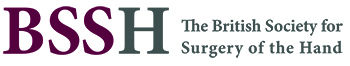 Case 3
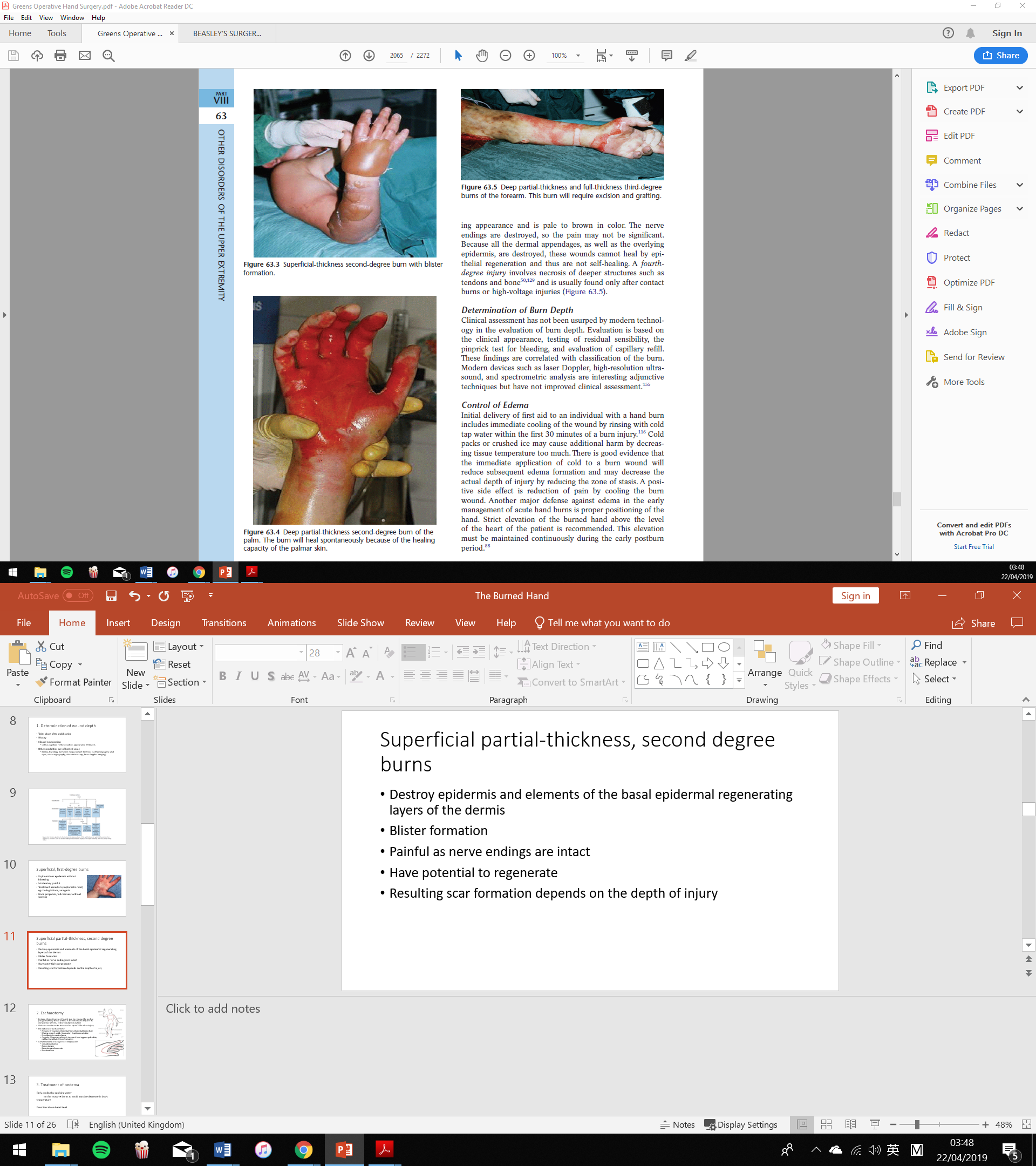 A 20 year old student was in a housefire an hour ago. He was brought in to your department with the following injuries. 

How would you manage this?
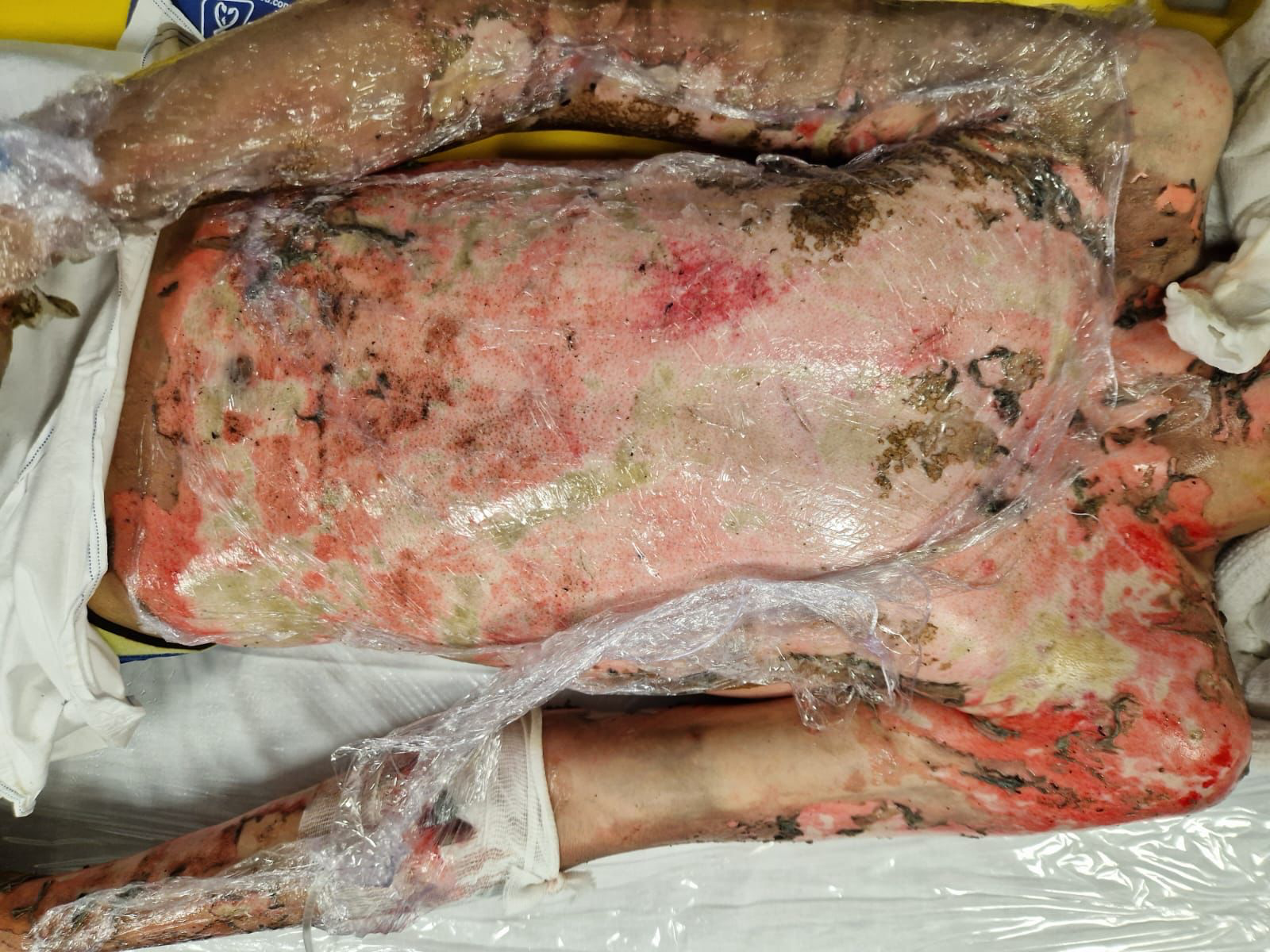 bssh.ac.uk
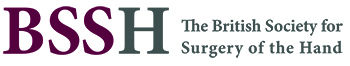 Case 3
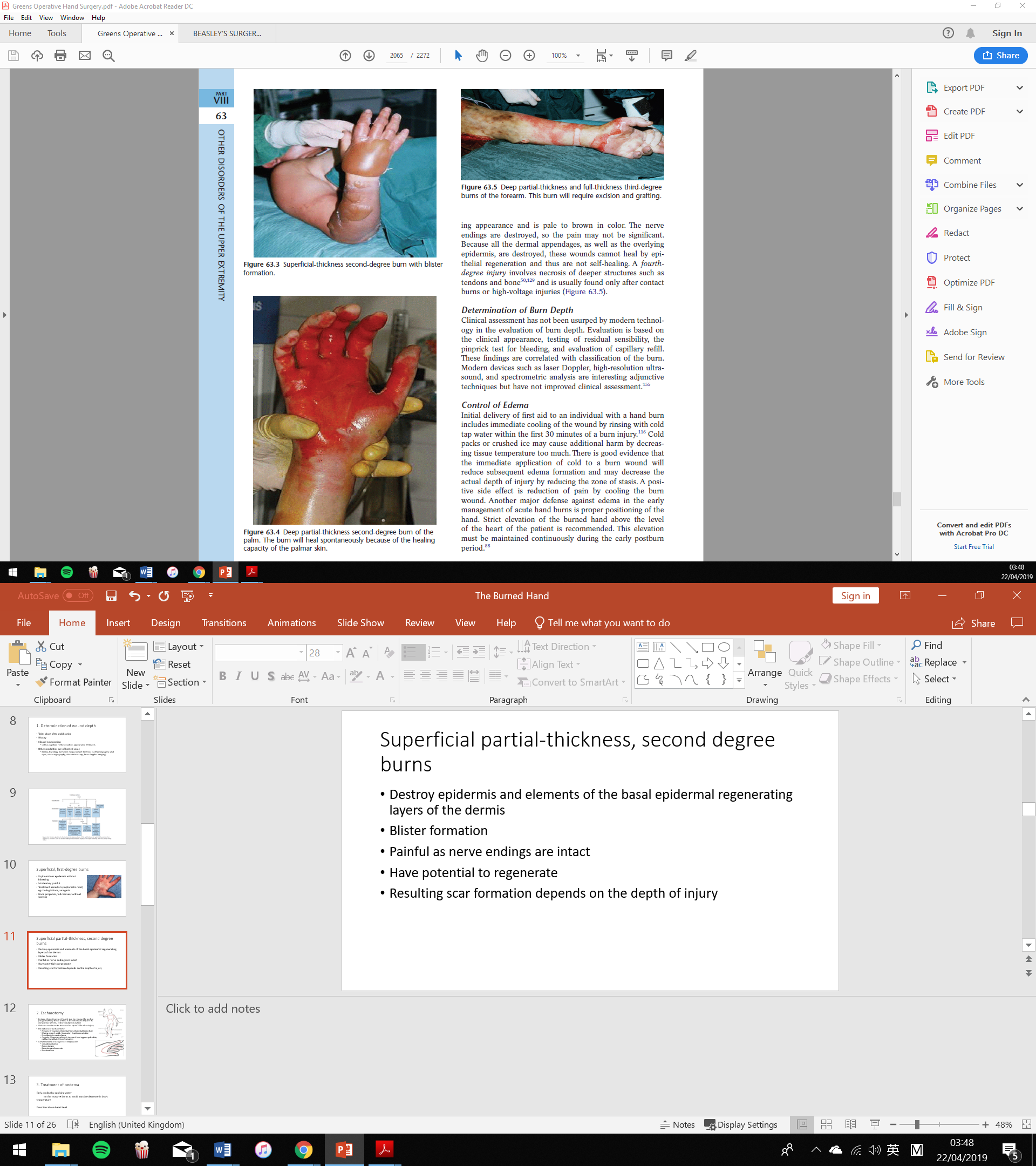 Discuss ATLS and EMSB principles in relation to this injury

How would you calculate his resuscitation fluids, assuming that he is 70kg, and that his burn is 30% TBSA. How would you assess the adequacy of resuscitation?
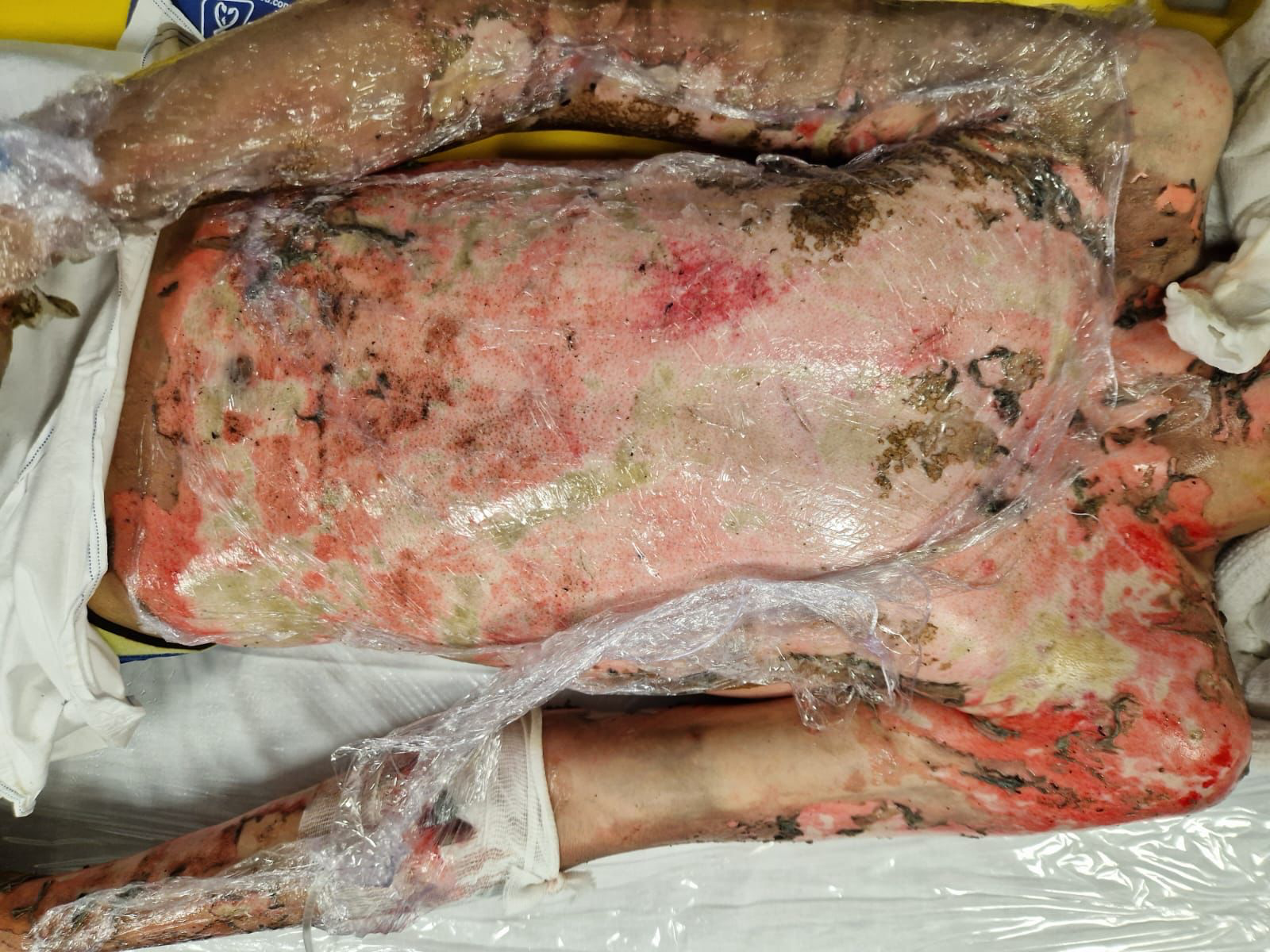 bssh.ac.uk
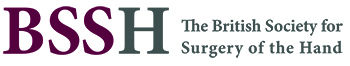 Case 3
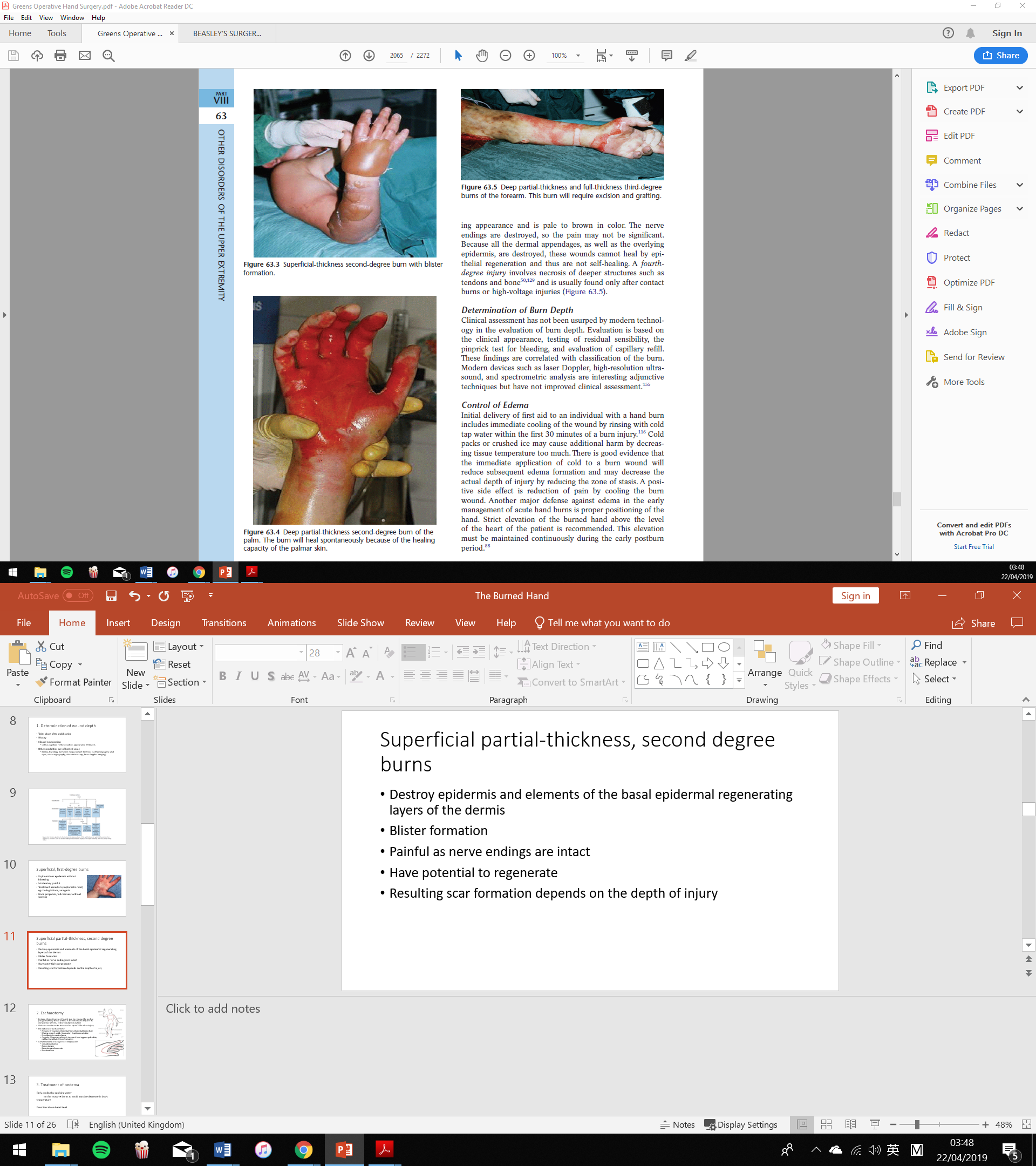 What are the indications for fasciotomies / escharotomies? What is the difference between the two?
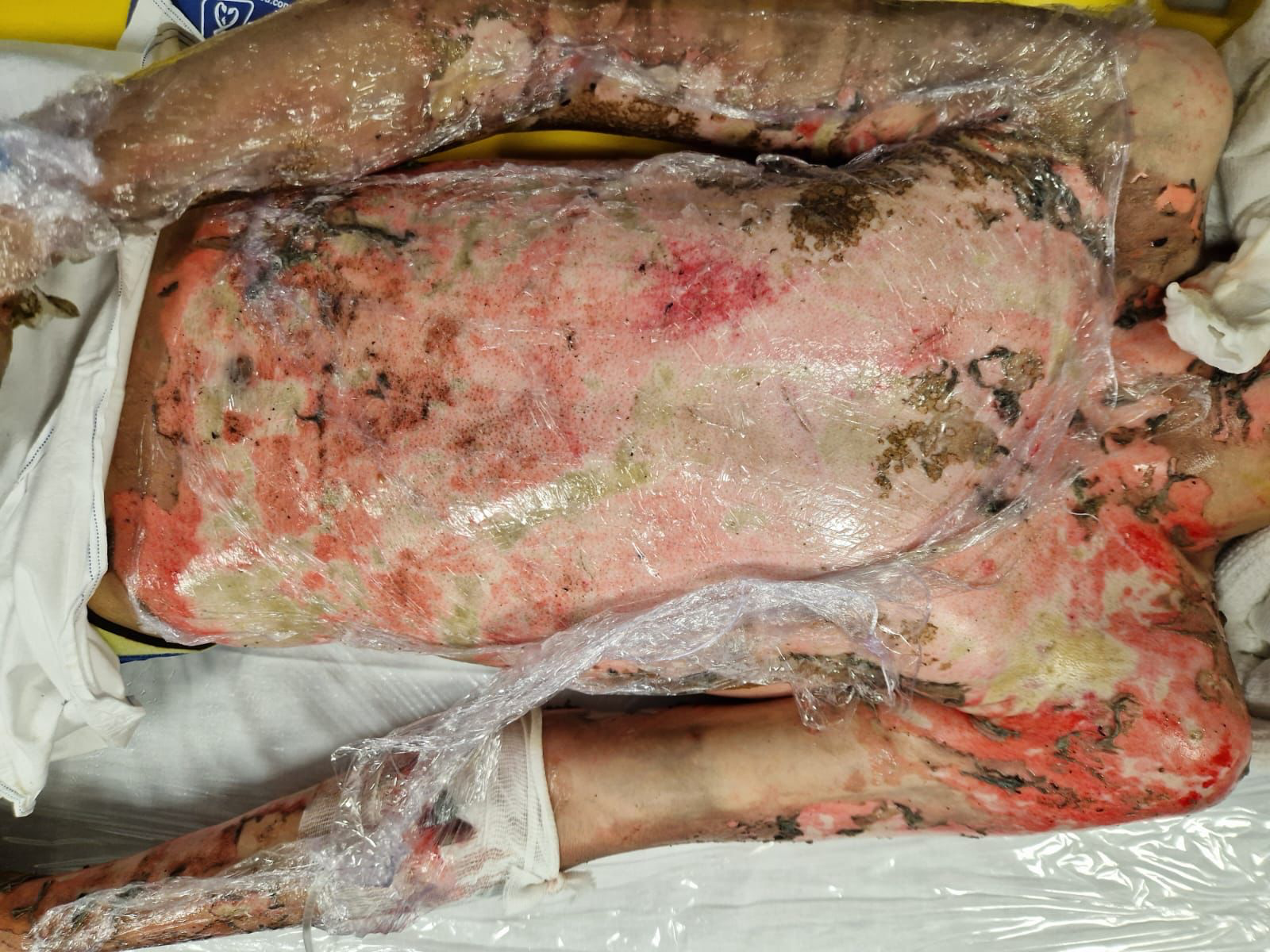 bssh.ac.uk
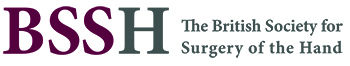 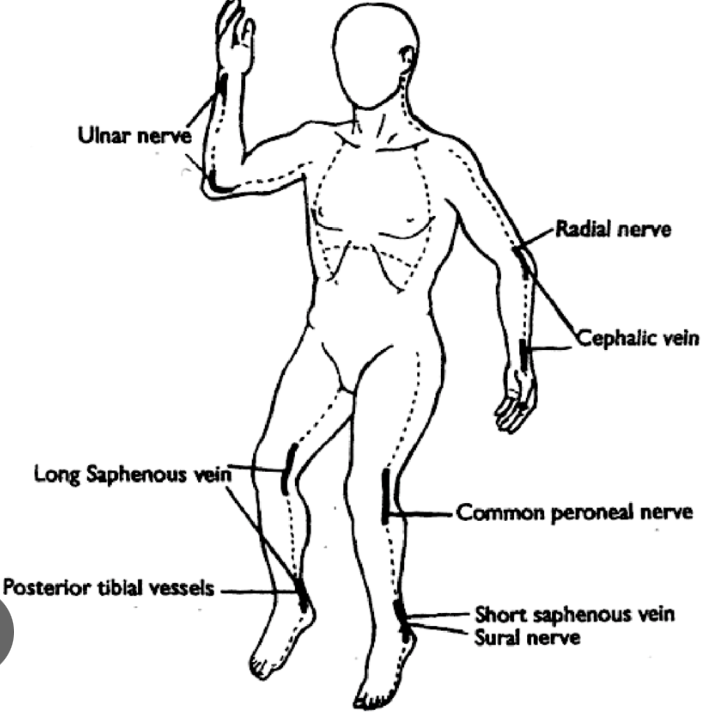 Case 3
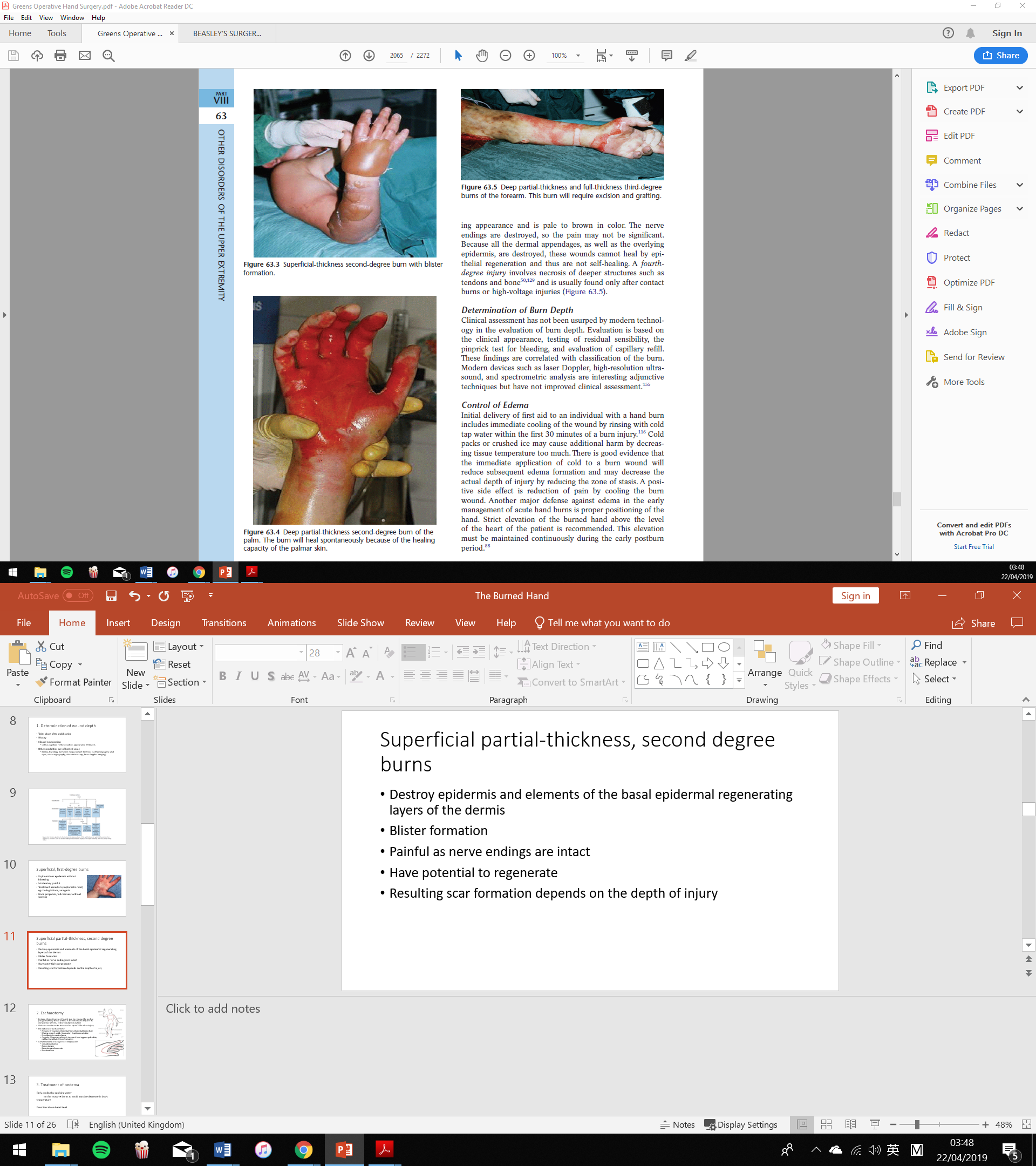 Discuss the role of the multi-disciplinary team in the ongoing management of patients with severe burns – nurses, dietician, physiotherapists, occupational therapists, psychologists
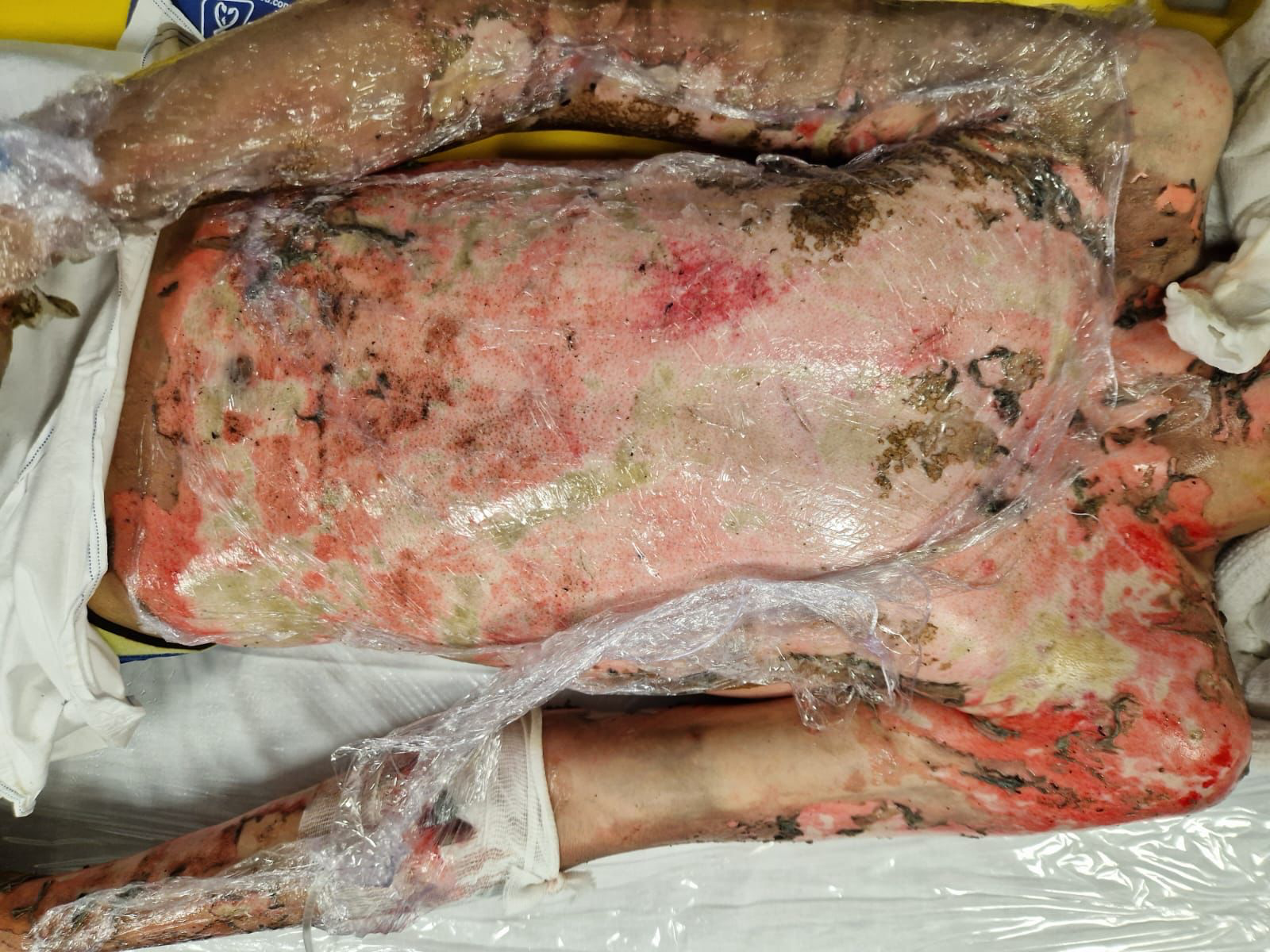 bssh.ac.uk
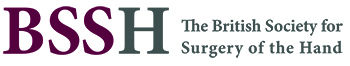 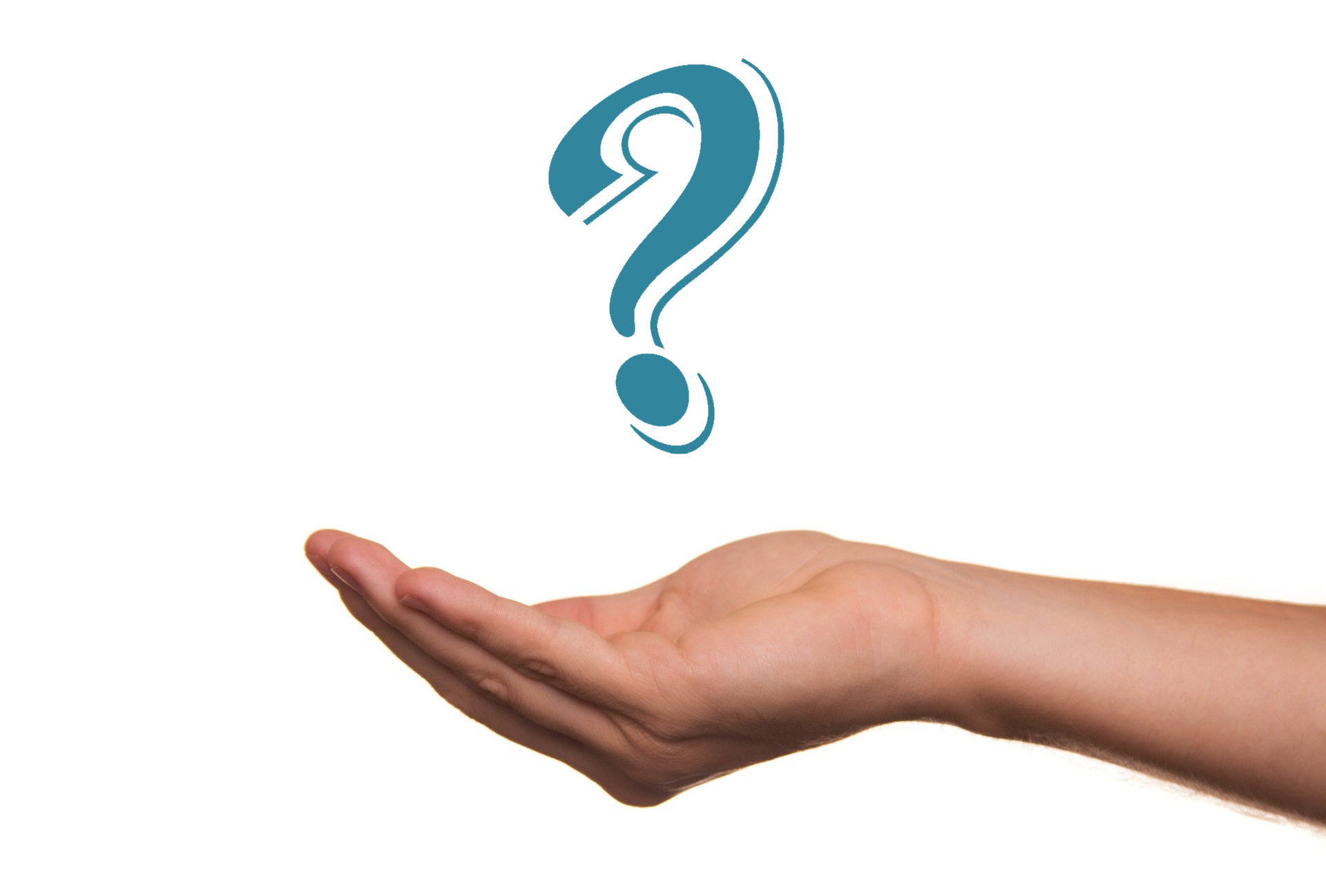 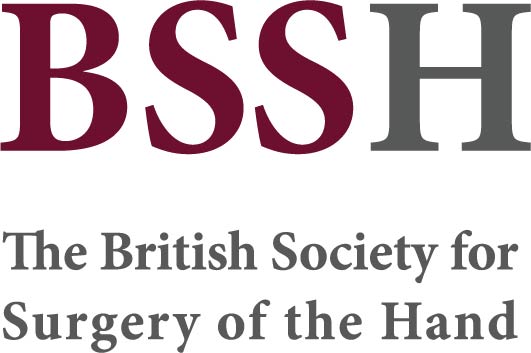 Questions?
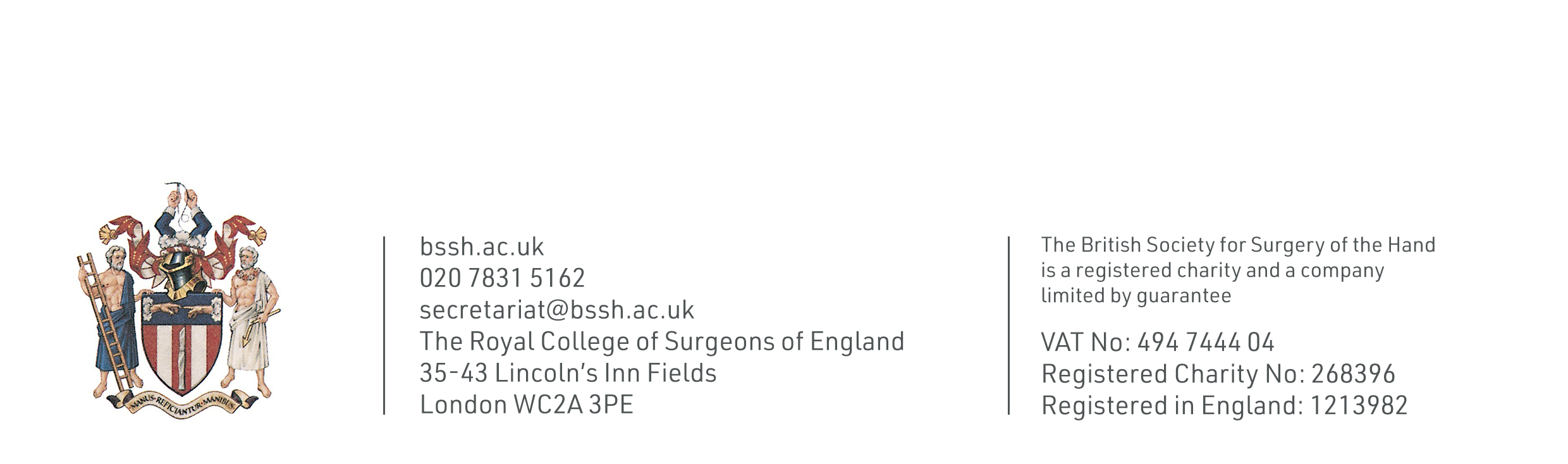 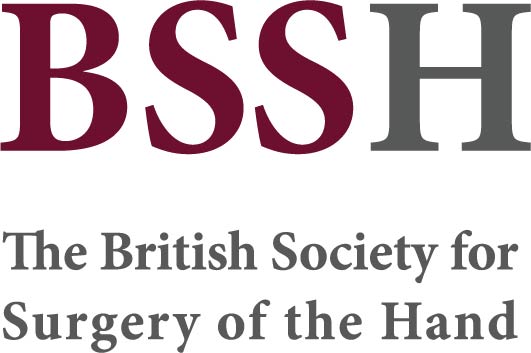 Teaching feedback link M7.1
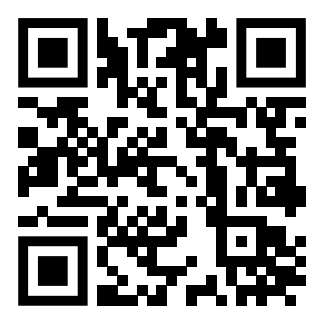